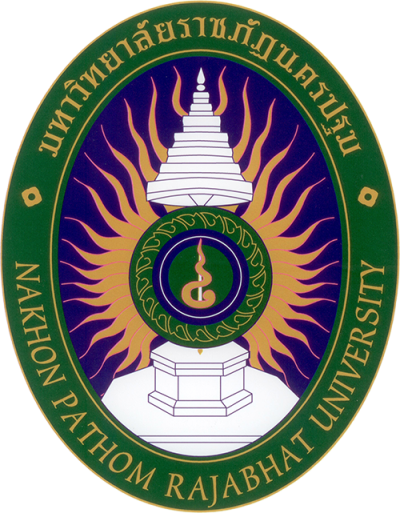 ธรรมชาติของการเกิดโรค
รายวิชา: ระบาดวิทยา  (Epidemiology)  
รหัสวิชา: ๔๑๐๒๗๐๖อ. กมลวรรณ  บุตรประเสริฐ
๑
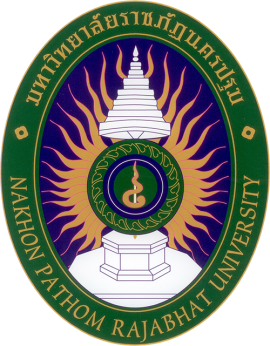 บทที่ ๓ ธรรมชาติของการเกิดโรค
หัวข้อการบรรยาย
 ธรรมชาติของโรค
 ระดับการป้องกันโรค
 แนวทางการป้องกันโรค
๒
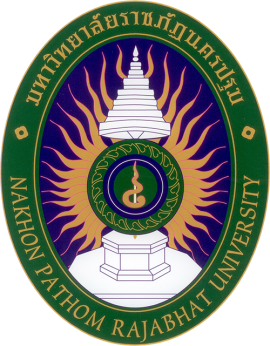 วัตถุประสงค์
๑.  เพื่อให้นักศึกษาอธิบายระยะต่างๆของธรรมชาติของการเกิดโรคได้
	๒.  เพื่อให้นักศึกษาอธิบายระดับการป้องกัน และแนวทางการป้องกันโรคได้
๓
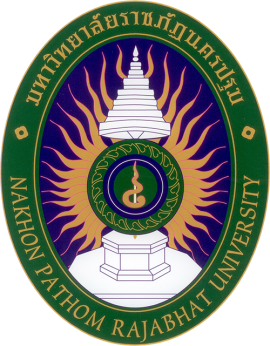 ธรรมชาติของการเกิดโรค
ธรรมชาติของโรค หมายถึง วงจรการเกิดโรคตามธรรมชาติ โดยเริ่มต้นจากคนปกติได้รับองค์ประกอบที่เสี่ยงต่อการเกิดโรคหรือปัจจัยเสี่ยงของโรค (risk factors) ทำให้มีความไวต่อการติดเชื้อหรือเป็นโรค เมื่อเป็นโรคแล้วก็อาจมีความพิการหาย หรือตายได้
	ธรรมชาติของโรคแบ่งออกได้เป็น ๔ ระยะ คือ
	๑. ระยะมีความไวต่อการเกิดโรค (stage of susceptibility)
	๒. ระยะก่อนมีอาการของโรค (stage of preclinical disease)
	๓. ระยะมีอาการของโรค (stage of clinical disease)
	๔. ระยะมีความพิการของโรค (stage of disability)
๔
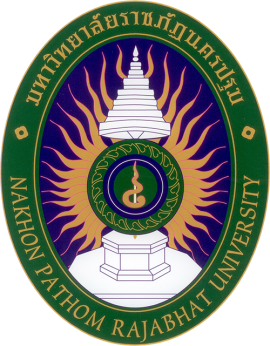 ระยะมีความไวต่อการเกิดโรค (stage of susceptibility)
ในระยะนี้โรคยังไม่เกิดขึ้นแต่มีปัจจัยหรือองค์ประกอบต่างๆที่ส่งเสริมต่อการเกิดโรคหรือเป็นสาเหตุที่จะทำให้เกิดโรค  โดยบุคคลนั้นอยู่ในสิ่งแวดล้อมที่เอื้ออำนวยต่อการเกิดโรคหรือสัมผัสกับปัจจัยเสี่ยงของโรค
	ระยะนี้ตรงกับระยะก่อนมีพยาธิสภาพ  ระยะเวลาของระยะนี้ขึ้นอยู่กับชนิดของเชื้อโรคระดับสุขภาพอนามัยของโฮสท์ จำนวนเชื้อโรคที่ได้รับตลอดจนระยะฟักตัวของโรค โรคติดเชื้อ (infectious disease) มักมีระยะฟักตัวสั้น ส่วนโรคไร้เชื้อ (non-infectious diseases) มักมีระยะฟักตัวยาว
๕
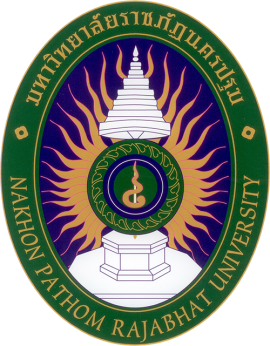 ระยะก่อนมีอาการของโรค (stage of preclinical disease)
ระยะนี้เป็นระยะที่เริ่มมีพยาธิสภาพของโรคเกิดขึ้นแล้ว แต่ยังไม่มีอาการ (symptom)  ของโรคเกิดขึ้นให้เห็น เนื่องจากพยาธิสภาพไม่มากพอ การที่ทราบว่ามีพยาธิสภาพเกิดขึ้น ก็โดยการสำรวจ การตรวจคัดกรองโรค (screening of disease) การตรวจสุขภาพ การค้นหาผู้ป่วยในระยะเริ่มแรก เช่น การป้ายเยื่อเมือกปากมดลูกเพื่อตรวจหามะเร็งปากมดลูกในระยะแรกเริ่ม   การฉายเอ็กซเรย์ปอด เพื่อค้นหาผู้ป่วยที่เป็นวัณโรคปอด หรือมะเร็งของปอด เป็นต้น
๖
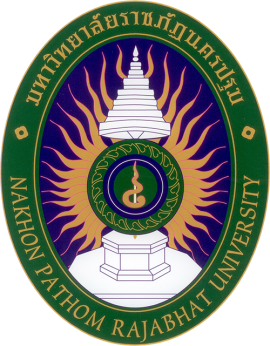 ระยะมีอาการของโรค (stage of clinical disease)
ระยะนี้เป็นระยะที่มีพยาธิสภาพของโรคเกิดมากขึ้น จึงเกิดมีการเปลี่ยนแปลงเกี่ยวกับลักษณะและหน้าที่ของส่วนต่างๆของร่างกายตามชนิดของโรค ทำให้ผู้ป่วยมีอาการของโรคเกิดขึ้น     ผู้ป่วยส่วนใหญ่จะมาพบแพทย์ในระยะนี้เนื่องจากมีอาการผิดปกติต่างๆ
๗
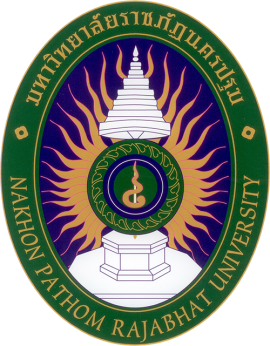 ในระยะนี้ควรจะได้มีการแบ่งย่อยลงไปอีกถ้าทำได้ ทั้งนี้เพื่อประโยชน์ในด้านการรักษาพยาบาลผู้ป่วย และเพื่อประโยชน์ในการศึกษาทางด้านระบาดวิทยาหรือการวิจัยอื่นๆ   การแบ่งกลุ่มย่อยมีวิธีการแบ่งหลายอย่างทั้งนี้ขึ้นอยู่กับวัตถุประสงค์ของการแบ่ง
การแบ่งกลุ่มโรคเพื่อการรักษา (therapeutic classification)
แบ่งตามตำแหน่งของโรค (site) และชนิดของเนื้อเยื่อ (histologic type) 
แบ่งตามขอบเขตของการแพร่กระจายของโรค (extent of disease)
๘
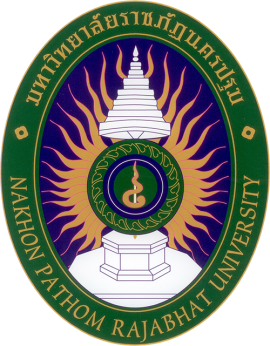 ระยะมีความพิการของโรค (stage of disability)
ระยะนี้เป็นระยะหลังจากที่มีอาการของโรคเกิดขึ้นแล้ว ผู้ป่วยอาจได้รับหรือไม่ได้รับการตรวจรักษาโรคจากแพทย์ ผู้ป่วยที่ได้รับการตรวจรักษาเร็วก็มีความพิการน้อยหรือไม่ ผู้ป่วยที่ได้รับการตรวจรักษาช้าก็อาจพบความพิการมาก ทำให้เสียสมรรถภาพการทำงานของอวัยวะนั้นไปได้
๙
ตาย(death)
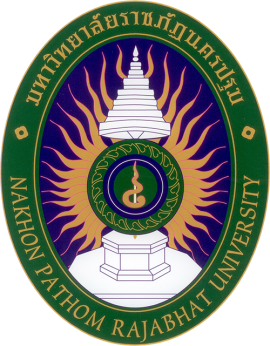 พิการ(disability)
ธรรมชาติของโรค (natural history of disease)
มองเห็น
ผู้ป่วยมารับบริการ (clinical disease)
มองไม่เห็น
ผู้ป่วยแต่ไม่มารับบริการ(clinical disease)
โรคที่ยังไม่แสดงอาการ(preclinical disease)
มีภูมิไวรับ(susceptibility)
สุขภาพดี(health)
๑๐
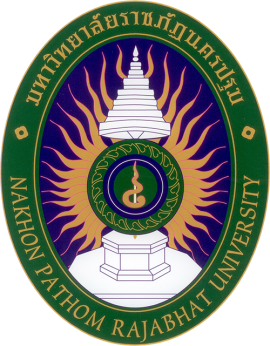 ระดับการป้องกันควบคุมโรค
การป้องกันขั้นที่หนึ่ง (primary prevention)
๑. กลุ่มโรคที่เกิดจากสาเหตุอย่างเดียว (single factor) ได้แก่โรคติดเชื้อต่างๆ เช่น     โรคคอตีบ โรคไอกรน วัณโรค เป็นต้น
	๒. กลุ่มโรคที่เกิดจากสาเหตุหลายอย่าง (multiple factors) ได้แก่โรคไร้เชื้อต่างๆ เช่น โรคหัวใจโคโรนารี่ โรคมะเร็งต่างๆ เป็นต้น
๑๑
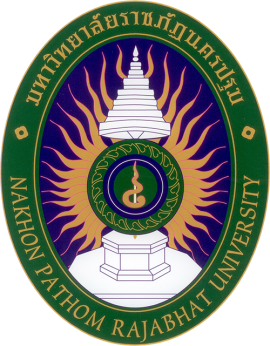 การป้องกันขั้นแรกนี้ ประกอบด้วยงานที่สำคัญดังนี้คือ
๑.๑ การส่งเสริมสุขภาพ (health promotion)
๑.๒ การคุ้มกันเฉพาะ (specific protection)
๑๒
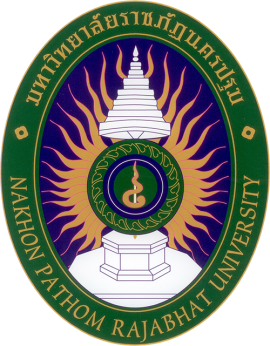 ระดับการป้องกันควบคุมโรค
การป้องกันขั้นที่สอง (secondary prevention)
การป้องกันในระยะนี้เป็นการป้องกันเมื่อโรคได้เกิดขึ้นแล้ว เพื่อที่จะลดความรุนแรงของโรค ป้องกันการแพร่กระจายของโรค หยุดยั้งการดำเนินการของโรค ช่วยลดระยะเวลาการเจ็บป่วย        และลดระยะการติดต่อของโรค การป้องกันระดับนี้ส่วนใหญ่จะกระทำในระยะก่อนมีอาการ  และขณะมีอาการของโรคเกิดขึ้น การป้องกันขั้นที่สองนี้ ได้แก่ การวินิจฉัยในระยะแรกเริ่ม และให้การรักษาทันที (early diagnosis and prompt treatment)
๑๓
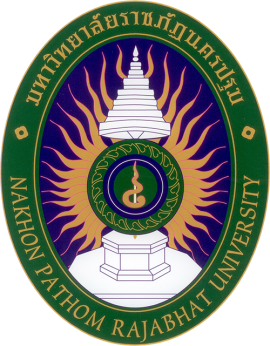 ระดับการป้องกันควบคุมโรค
การป้องกันขั้นที่สาม (tertiary prevention)
การป้องกันขั้นนี้เป็นการป้องกันในระยะมีความพิการหรือป่วยมาก (stage of disability or advanced disease)          การป้องกันขั้นนี้เป็นการช่วยลดภาวะแทรกซ้อนของโรค ลดความพิการของโรค ตลอดจนผลเสียต่างๆที่จะตามมาภายหลังจากการเกิดโรค การป้องกันระยะนี้เป็นการป้องกันในขณะที่โรคเป็นมากแล้ว นับว่าเสี่ยงต่ออันตรายและได้ผลน้อยกว่าการป้องกันสองระดับแรก
๑๔
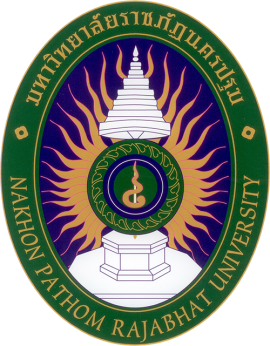 การป้องกันระยะที่สาม ประกอบด้วย
๓.๑ การกำจัดความพิการ (disability limitation)
๓.๒ การฟื้นฟูสุขภาพ (rehabilitation)
๑๕
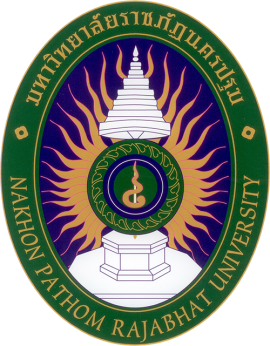 แนวทางในการป้องกันโรค
แนวทางในการป้องกันโรค ควรจะได้ดำเนินการตามขั้นตอนต่างๆ ของการป้องกันโรคโดยเฉพาะในการป้องกันขั้นที่หนึ่ง (primary prevention) ควรรีบดำเนินการป้องกันก่อนที่จะมีพยาธิสภาพเกิดขึ้น หรือก่อนที่พยาธิสภาพนั้นจะเปลี่ยนแปลงกลับคืนสู่สภาพปกติไม่ได้
๑๖
บริการอนามัยเบ็ดเสร็จ
(comprehensive health care)
ธรรมชาติของโรค
(natural history of disease)
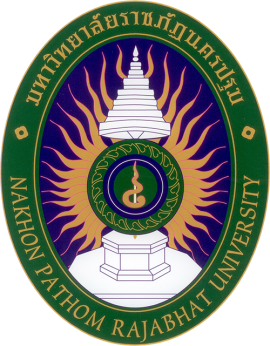 สุขภาพดี
(healthy)
การส่งเสริมสุขภาพ
(health promotion)
ระยะมีความไวต่อการเกิดโรค
(stage of susceptibility)
การป้องกันเฉพาะโรค
(specific protection)
ระยะก่อนมีอาการของโรค
(stage of preclinical disease)
การวินิจฉัยแต่แรกเริ่มและรักษาทันที
(early diagnosis & prompt treatment)
ระยะมีอาการของโรค
(stage of clinical disease)
การจำกัดความพิการ
(disability limitation)
ระยะมีความพิการของโรค
(stage of disability)
การฟื้นฟูสภาพ
(rehabilitation)
หายหรือตาย
(recovery or death)
๑๗
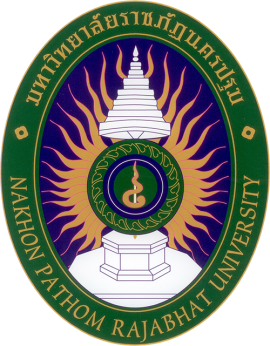 สรุป
ธรรมชาติของโรคเริ่มต้นจากการได้รับองค์ประกอบที่เสี่ยงต่อการเกิดโรค ทำให้มีความไวต่อการติดเชื้อได้ ธรรมชาติของโรค ประกอบด้วย ระยะมีความไวต่อการเกิดโรค ระยะก่อนมีอาการของโรค ระยะมีอาการของโรค และระยะมีความพิการของโรค  แนวทางที่ดีที่สุดไม่ให้เกิดโรค คือการป้องกันการเกิดโรคมีสามระดับ ได้แก่ การป้องกันขั้นที่หนึ่ง  สอง  และสาม
๑๘
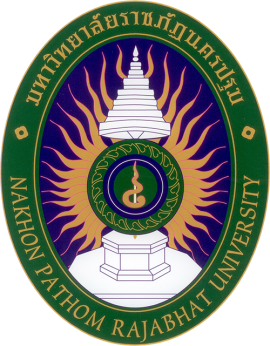 คำถามทบทวน
๑. ให้นักศึกษาอธิบายระยะต่างๆของธรรมชาติของการเกิดโรค
	๒. ให้นักศึกษาอธิบายระดับการป้องกัน และแนวทางการป้องกันโรค
	๓. ธรรมชาติของการเกิดโรคเริ่มต้นที่องค์ประกอบใด
	๔. ให้นักศึกษาทำงานร่วมกันเป็นกลุ่ม ศึกษาค้นคว้าในหัวข้อการระบาดวิทยาโรคติดเชื้อของโรคทางเดินอาหาร
	๕. ให้นักศึกษาประยุกต์การป้องกันโรค และบริการอนามัยแบบเบ็ดเสร็จมาใช้ในงานอาชีวอนามัยและความปลอดภัย
๑๙
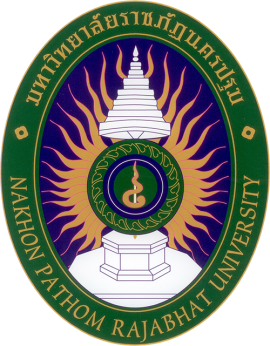 เอกสารอ้างอิง
ไพบูลย์ โล่ห์สุนทร.(๒๕๕๒) ระบาดวิทยา พิมพ์ครั้งที่ ๗. กรุงเทพ : โรงพิมพ์แห่ง
           จุฬาลงกรณ์มหาวิทยาลัย.
สวณี เต็งรังสรรค์. (๒๕๕๑). วิทยาการระบาด. กรุงเทพมหานคร: สำนักพิมพ์
            มหาวิทยาลัยธรรมศาสตร์.
๒๐